Stoichiometry
Sections 5.5-5.6
Chemical Equations
Math involved in chemical equations is known as stoichiometry

It involves going from one substance in the equation to another substance

Before you start any math, you MUST have a BALANCED chemical equation

Use coefficients
2
Sample Equation
Let’s use this same equation for this topic



First step: ALWAYS check balance!!
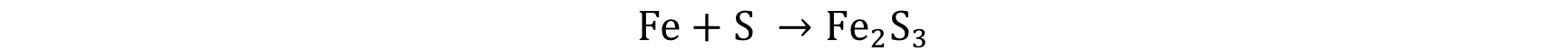 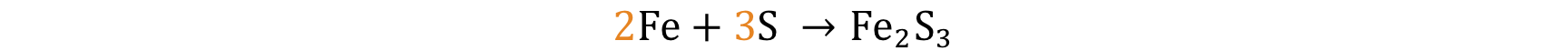 3
Coefficients
Coefficients were a means of balancing the equation, but they have another purpose

They represent the molar ratio in a chemical reaction, not a mass ratio

Using our sample equation:
2 moles of iron react with 3 moles of sulfur to form 1 mole of iron(III) sulfide
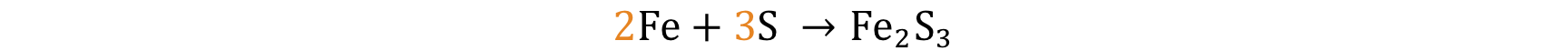 4
Molar Ratio
From our equation:

Molar ratio are a comparison of any two compounds
Can be reactant and product, reactant and reactant, or product and product
Write as a ratio (i.e. a fraction)
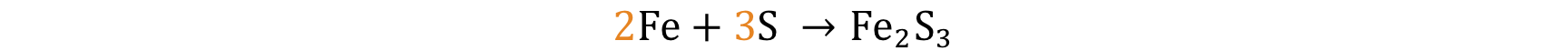 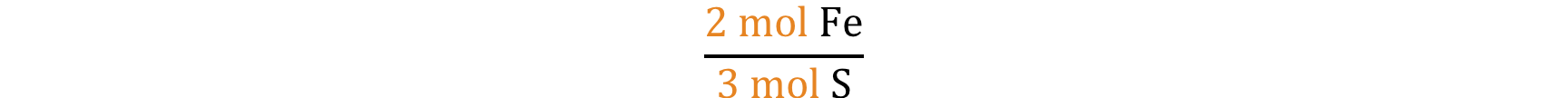 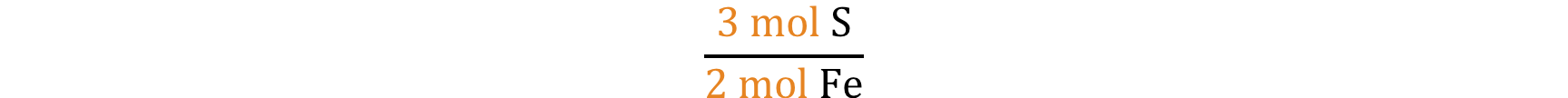 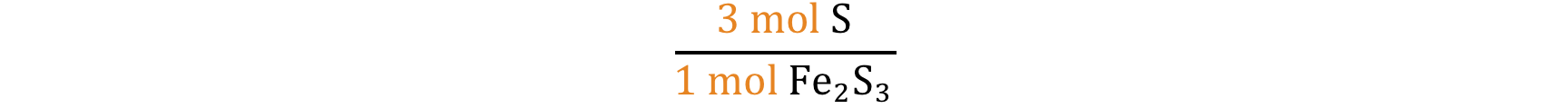 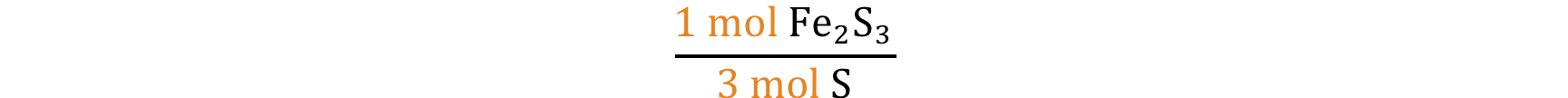 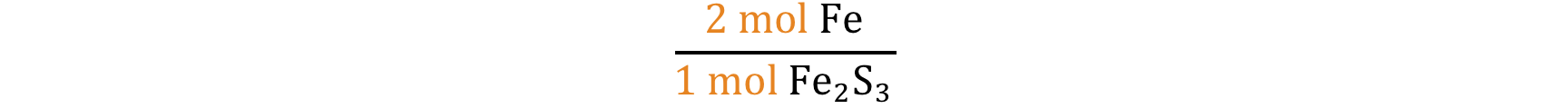 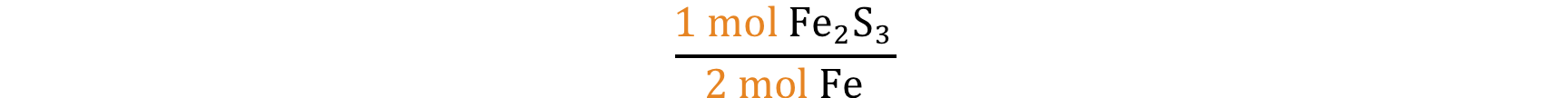 5
Molar Ratio
From before: if it can be written as a fraction with two different units, it can be used as a conversion factor

This is where labeling becomes SUPER IMPORTANT

Need to label, not only with moles, but also with substance
Is it moles of compound A or compound B?
6
Molar Ratio
Use molar ratio to go from one substance to another

MUST ALWAYS DO THIS STEP!!!!

Remember the ratio comes from the coefficients of the balanced chemical equation
7
Example #1
Carry out the following conversions using the given the balanced chemical equation:


How many moles of S are used to react with 0.39 moles of Fe?
How many moles of Fe2S3 are produced when 1.27 moles of Fe react?
How many moles of S were used if 0.536 moles of Fe2S3 were produced?
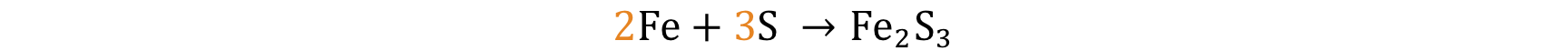 8
Example #1 Solved
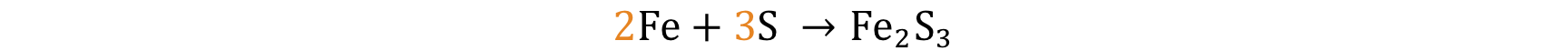 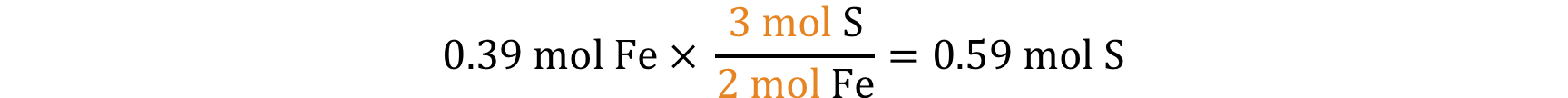 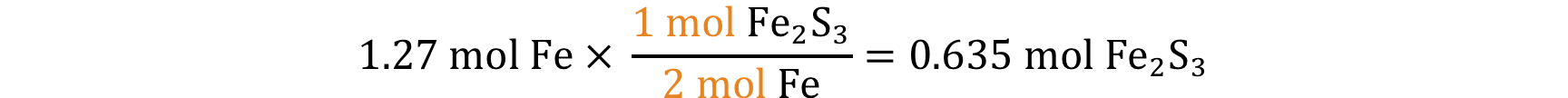 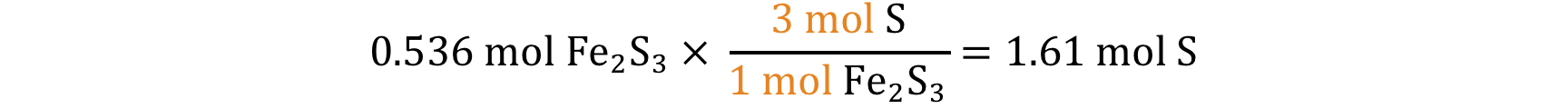 9
Labeling
You will need to label both the unit (g, mol, etc) and the substance (molecular formula)

This should be done in ALL steps of stoichiometric calculations
10
Flow Chart
We’ll construct a flow chart for stoichiometry
Thus far, we’ve added one (arguably the most important) step
In the middle of the flow chart



Use molar ratio
The subscripts 1 and 2 simply refer to which substance you are using, from the problem
You will substitute formulas when creating a flow chart for the specific problem
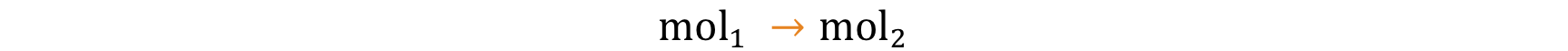 11
Mass in Stoichiometry
If a problem gives mass instead of moles, cannot start with moles of a substance
If a problem asks for mass instead of moles, cannot stop with moles of a substance
Must convert to/from grams

Relationship between mass and moles: molar mass
12
Expanded Flow Chart
Now we must incorporate masses into flow chart


If beginning with mass of 1, you must first convert to moles of 1: divide by molar mass of substance 1
If ending with mass of 2, you must convert from moles of 2: multiply by molar mass of substance 2

Two different molar masses will be used
This is why labeling is important!
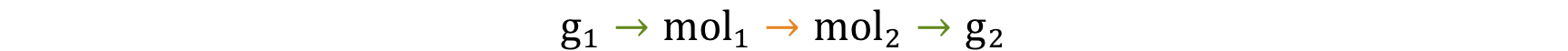 13
Example #2
Carry out the following conversion using the given the balanced chemical equation:


How many grams of Fe2S3 are produced when 0.74 mol of Fe react?
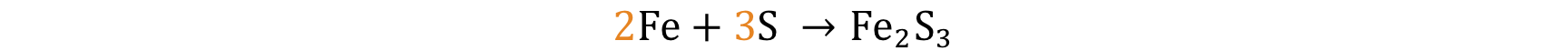 14
Example #2 Solved
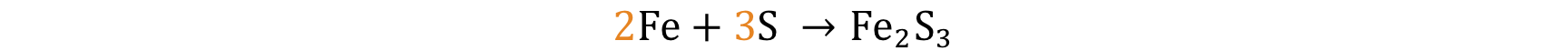 Identify useful part of flow chart, starting at moles of 1, going to grams of 2, with formula labels


Determine conversion factors (molar ratio and molar mass)
	molar ratio:			molar mass: Fe2S3
						Fe:2(55.85)
						S:  3(32.07)
						    207.9 g/mol
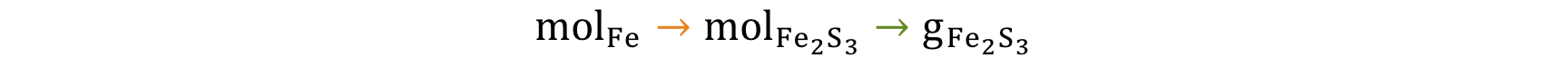 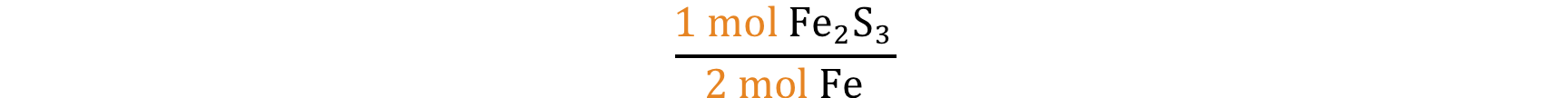 15
Example #2 Solved
3. Plug in conversion factors and solve
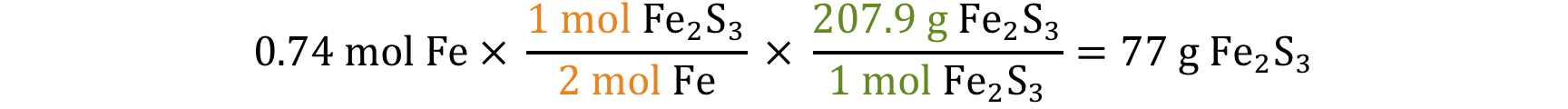 16
Example #3
Carry out the following conversion using the given the balanced chemical equation:


How many moles of S react with 23.96 g of Fe?
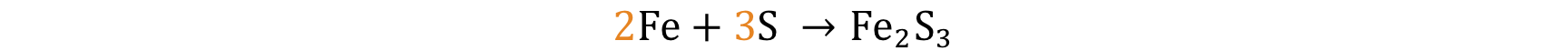 17
Example #3 Solved
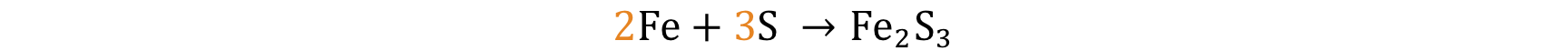 Identify useful part of flow chart, starting at grams of 1, going to moles of 2, with formula labels


Determine conversion factors (molar mass and molar ratio)
	molar mass: Fe		molar ratio: 
			Fe: 55.85 g/mol
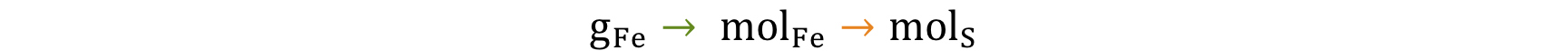 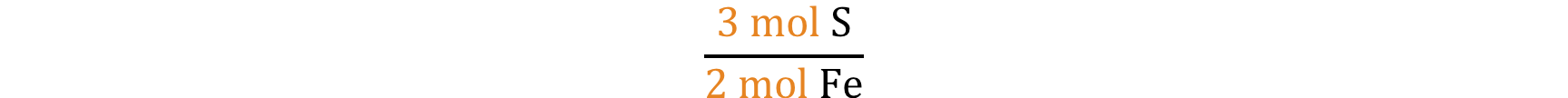 18
Example #3 Solved
3. Plug in conversion factors and solve
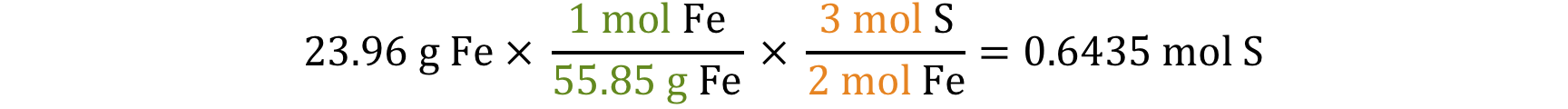 19
Example #4
Carry out the following conversion using the given the balanced chemical equation:


How many grams of Fe2S3 are produced when 8.41 g of S react?
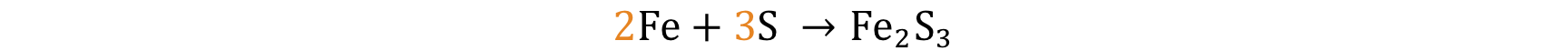 20
Example #4 Solved
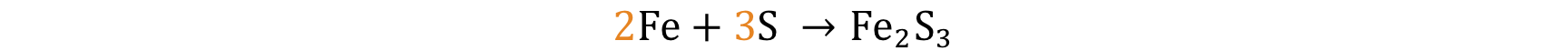 Identify useful part of flow chart, starting at grams of 1, going to grams of 2, with formula labels


Determine conversion factors (molar mass and molar ratio)
	molar mass: 		molar ratio: 		
	S: 32.07 g/mol
	Fe2S3:	 207.9	g/mol
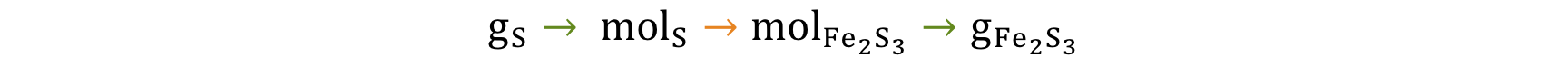 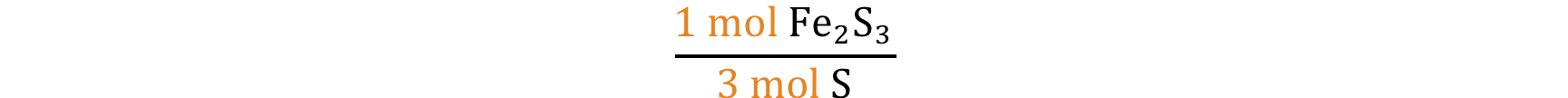 21
Example #4 Solved
3. Plug in conversion factors and solve
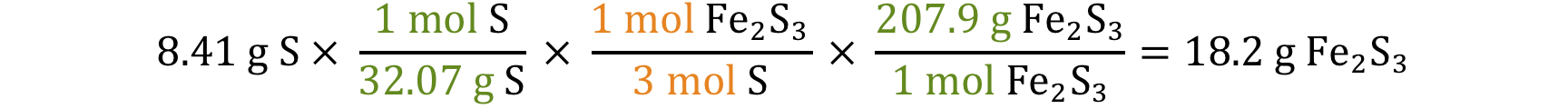 22
Summary
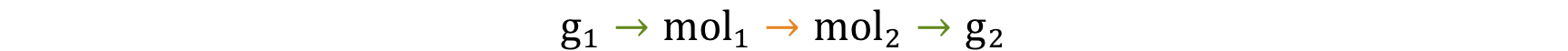 multiply by molar mass 
of 1
multiply by molar ratio
of 2 to 1
divide by molar mass 
of 2
23
Example #5
Using the balanced equation for the combustion of ethanol, answer the following questions:



How many grams of CO2 are formed from 0.50mol of ethanol?
How many moles of H2O are formed from 24 g of ethanol?
How many grams of O2 are needed to react with 0.25 mol of ethanol?
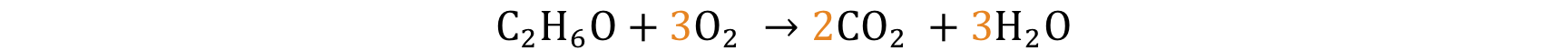 24
Example #6
Use the balanced reaction to answer the following questions:


How many grams of NO are formed from 10.0 g of N2?
How many grams of NO are formed from 10.0 g of O2?
How many grams of O2 are needed to react completely with 10.0 g of N2?
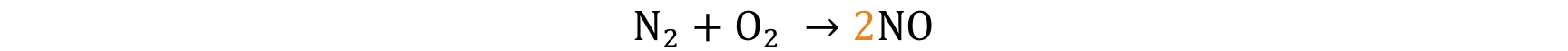 25